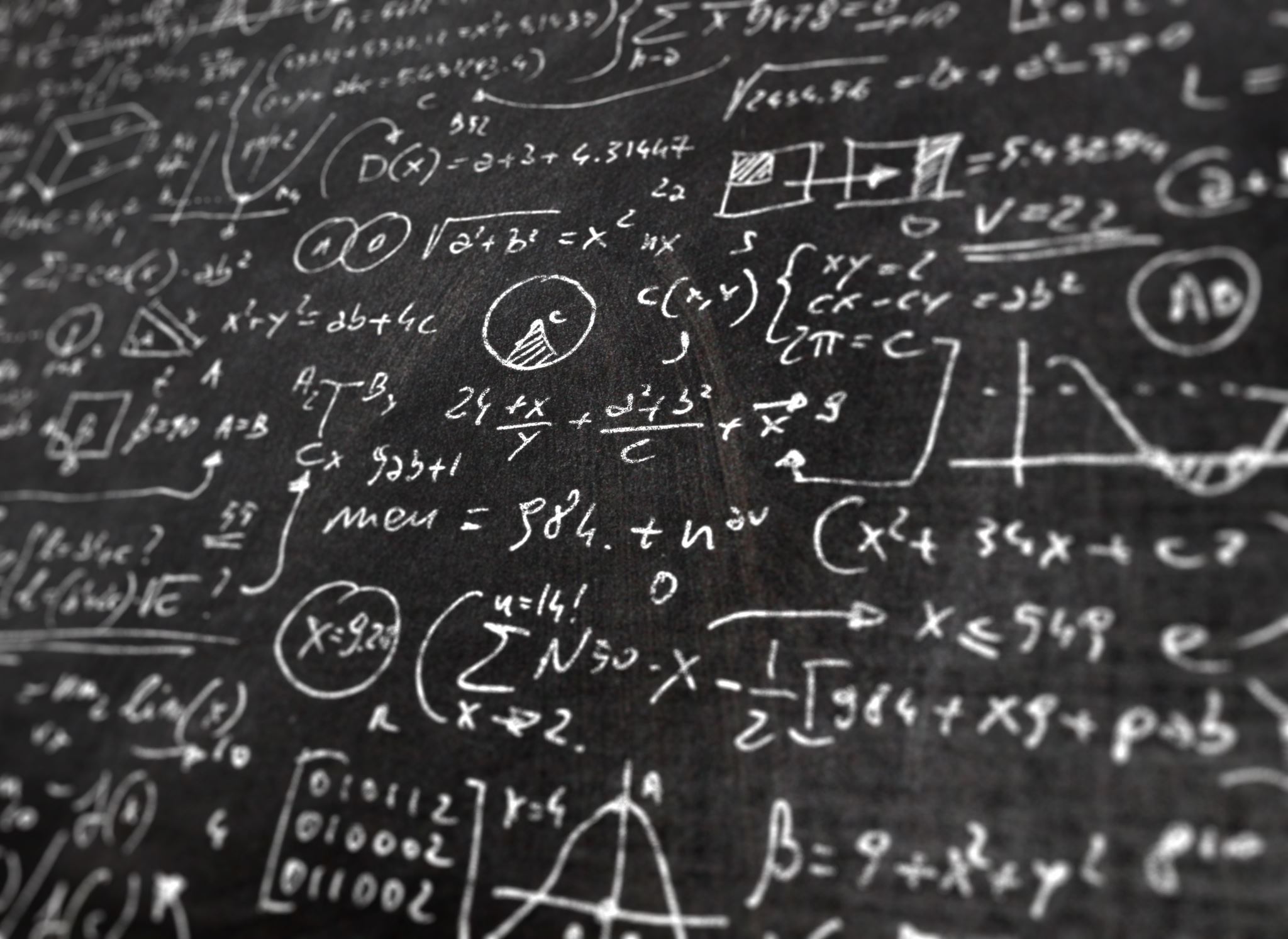 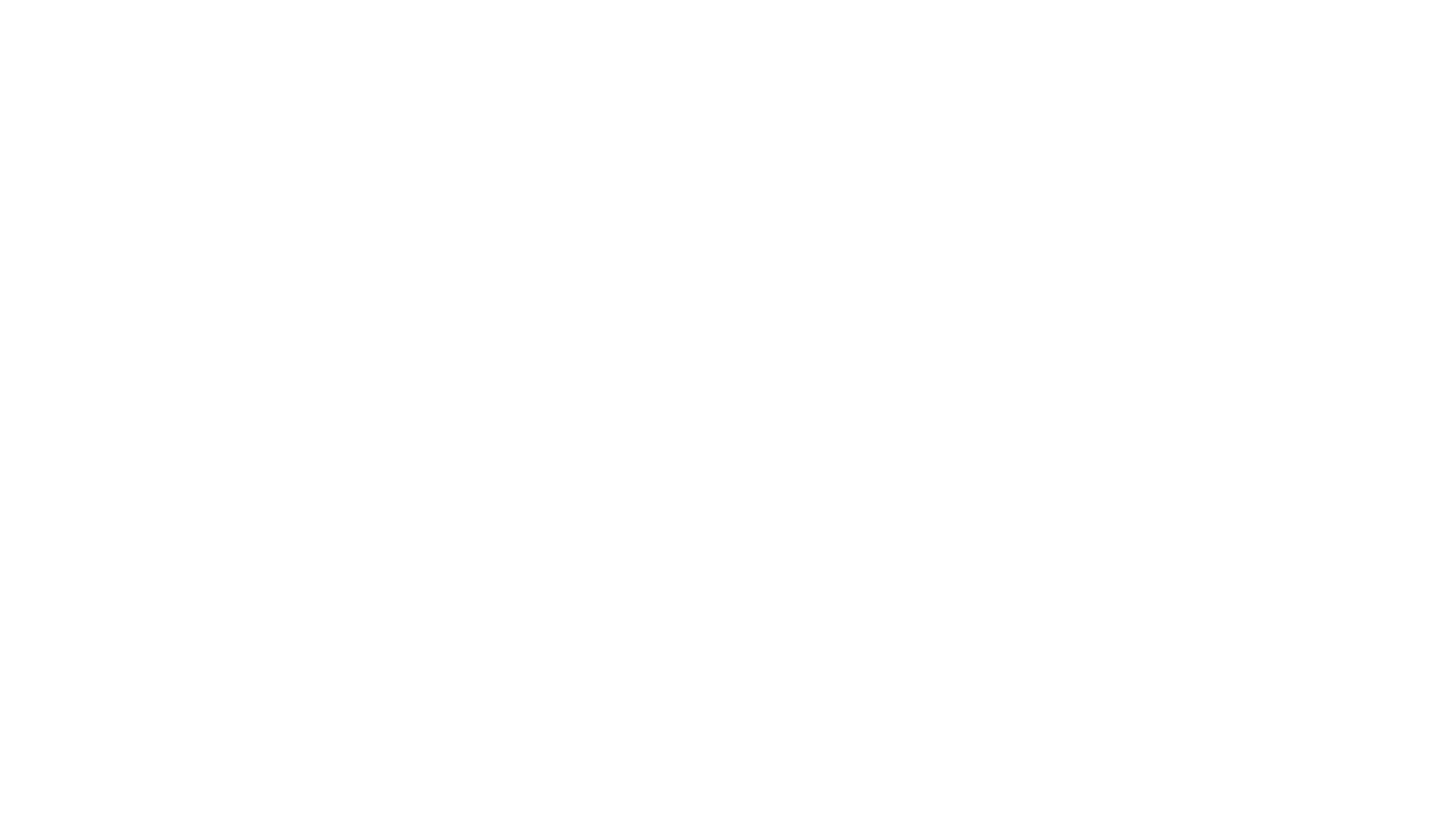 STRATEGIE PODPORY  MATEMATICKÉ    GRAMOTNOSTI
Jana veseláková
  Katedra matematiky
GEOMETRICKÉ PŘEDSTAVY
vytváření geometrických představ (základní geometrické pojmy 
a geometrické tvary, problémy žáků v geometrii)

rozvoj geometrické a prostorové představivosti

vytváření dovedností: modelování, rýsování, početní geometrie
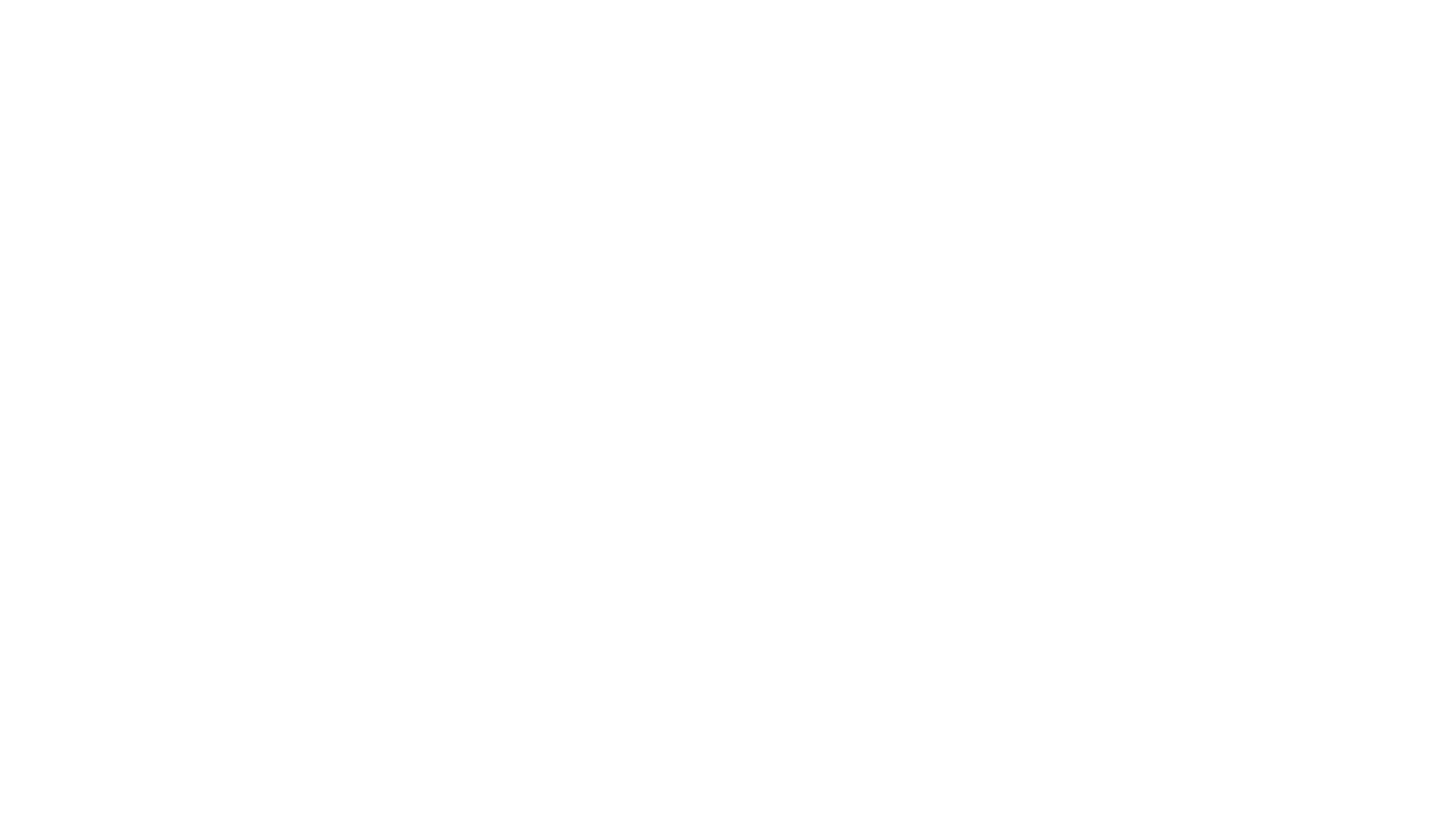 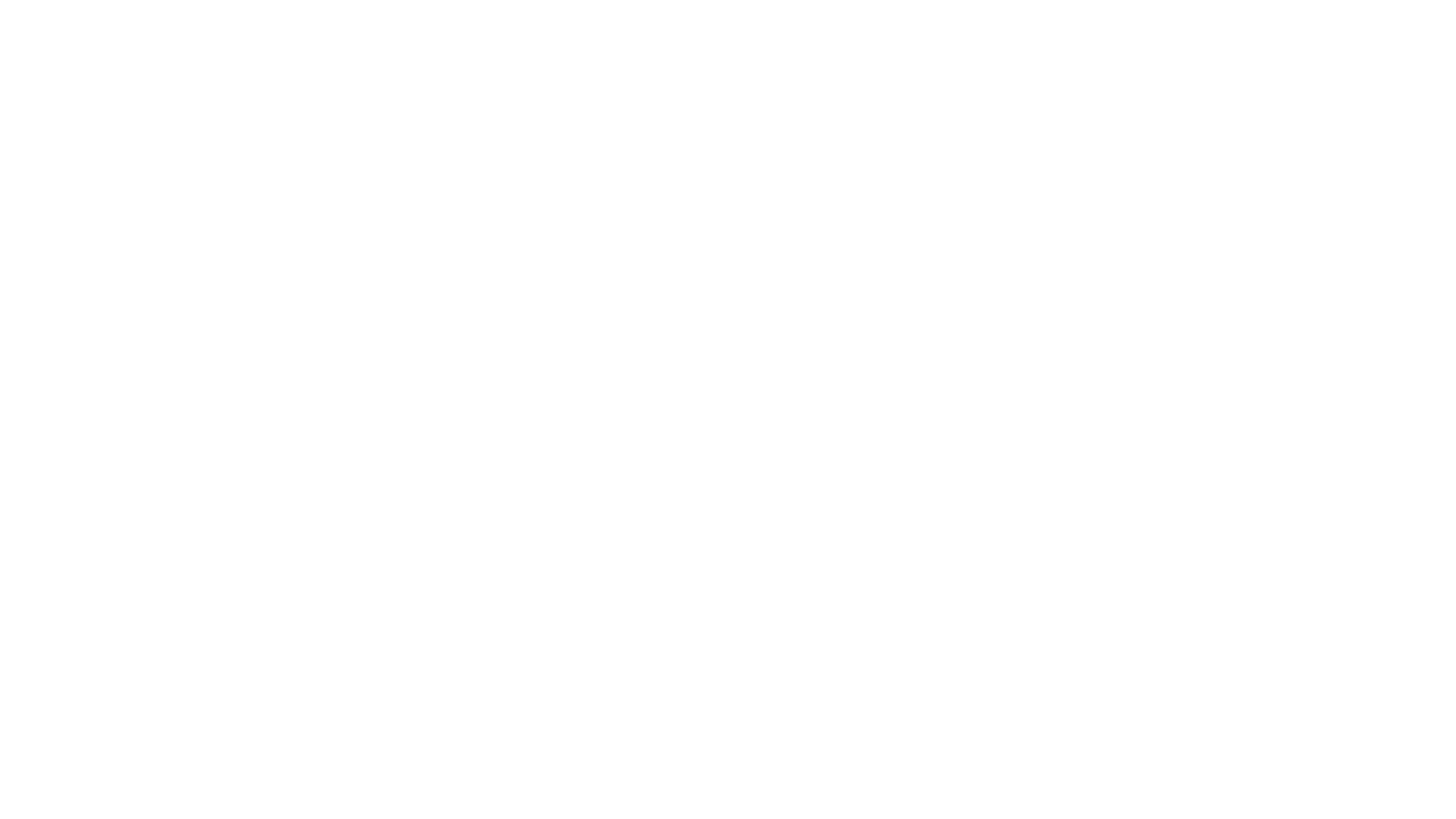 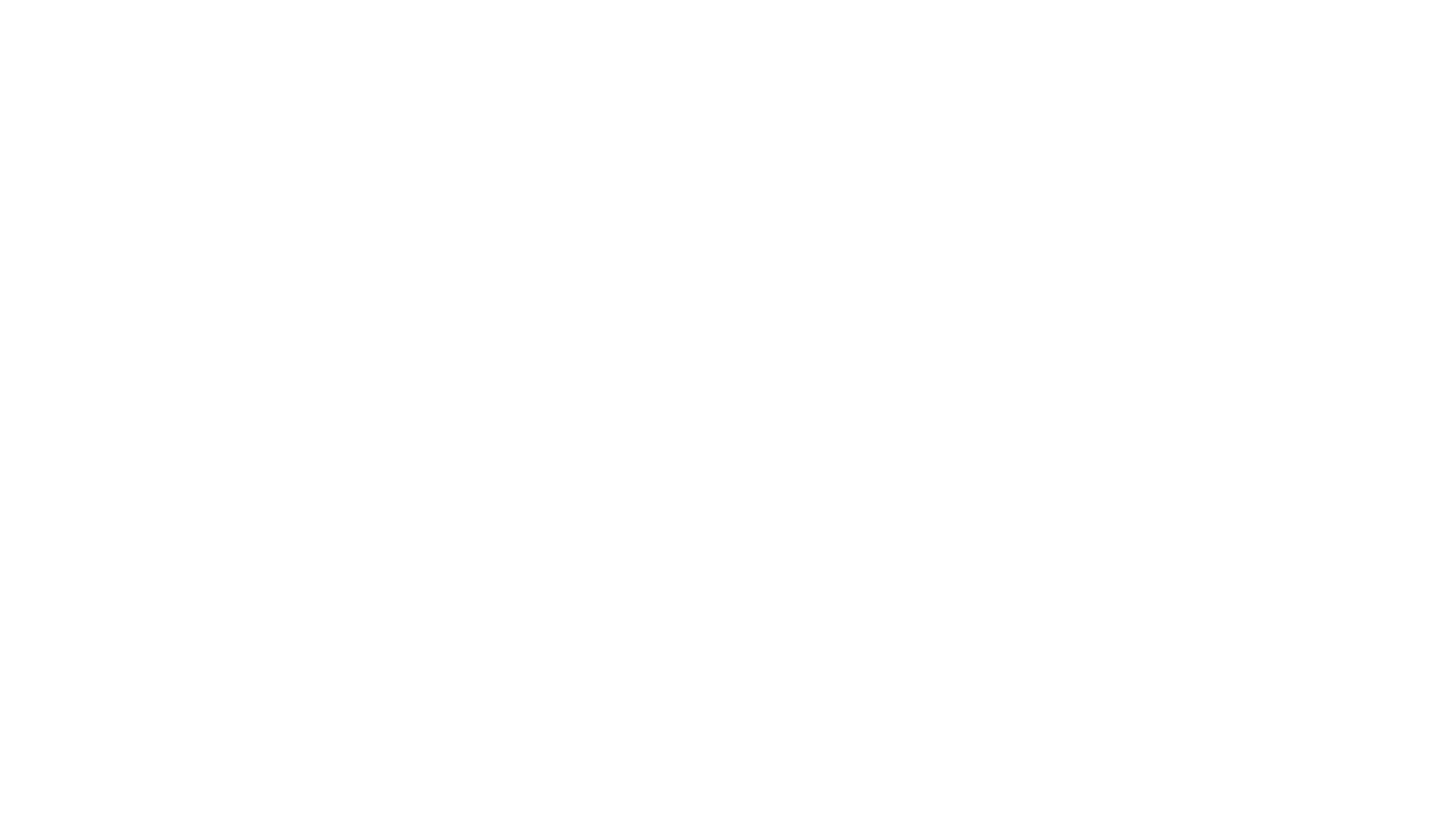 Geometrické učivo základní školy obsahuje:
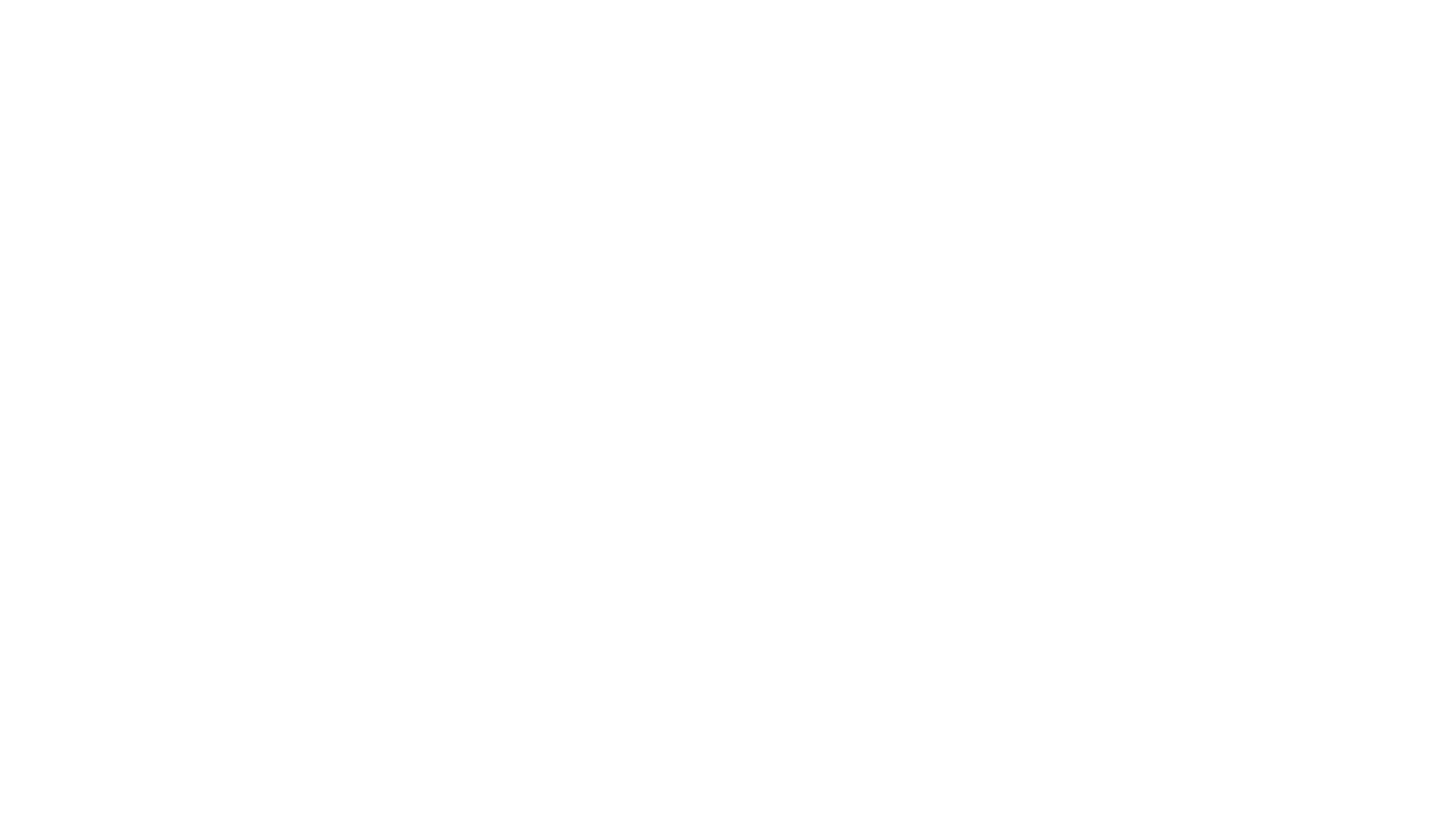 Učivo
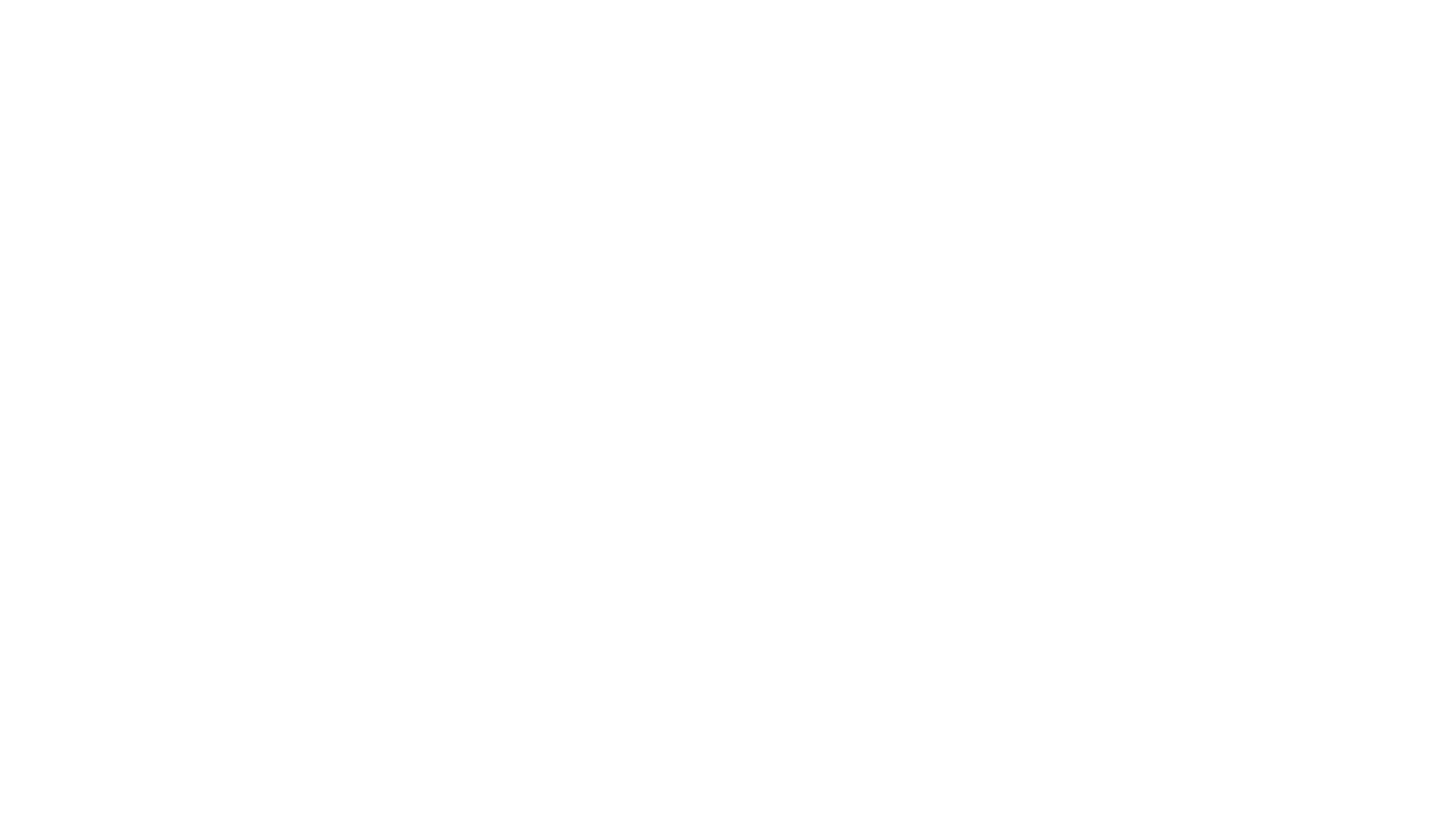 Základní geometrické pojmy a útvary
diferenciace geometrických útvarů probíhá u žáků postupně 

 v období předškolním - co je kulaté, hranaté, špičaté

později rozdíl mezi geometrickými útvary v rovině a v prostoru
Základní geometrické pojmy a útvary
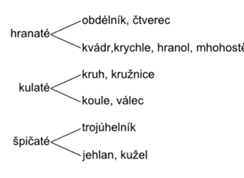 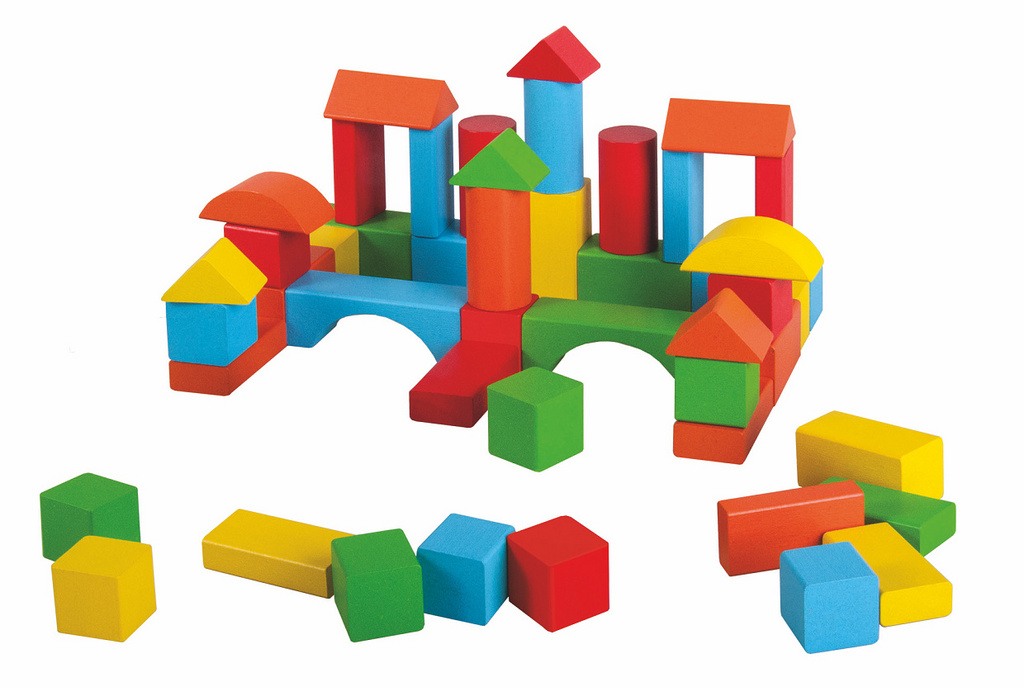 Základní geometrické pojmy a útvary
využívají konkrétní modely – míč, kostky ze stavebnice, desky různých tvarů, apod. 

základní pojmy jako bod (vrchol tělesa), úsečka (hrana tělesa), přímka, polopřímka, rovina, apod.
Zdroj: www.knihcentrum.cz
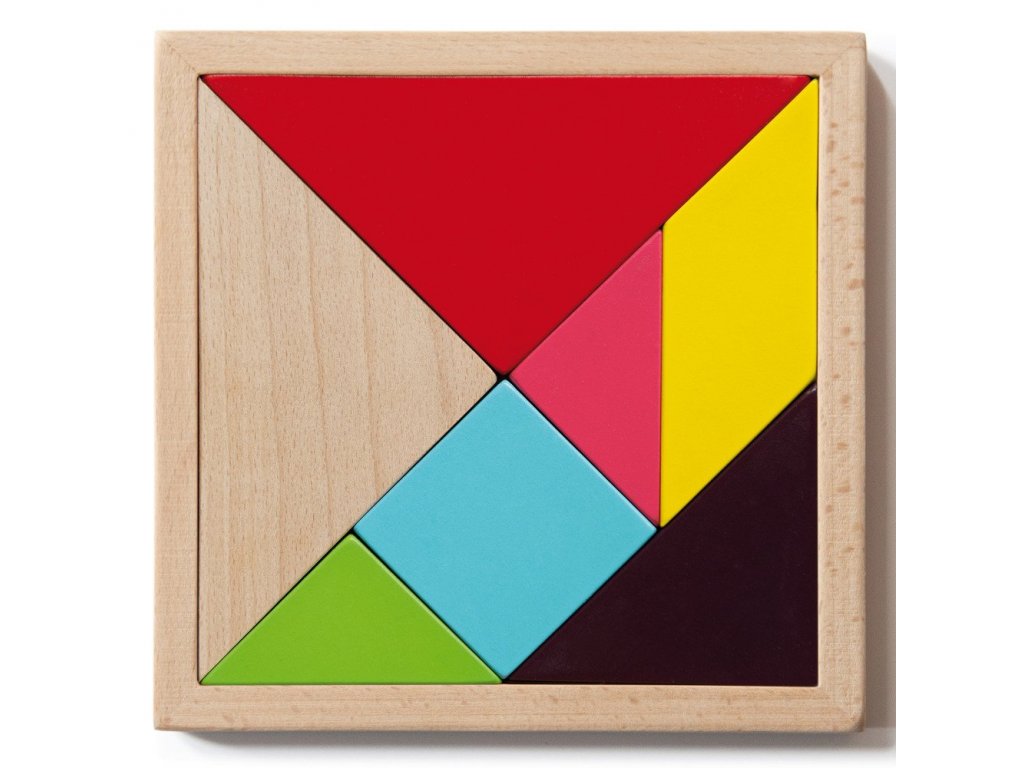 Základní geometrické pojmy a útvary
hraní, kreslení, sestavování obrázků, skládačky (tangram), apod. 

črtáním a kreslením obrázků s geometrickým kontextem si žák procvičuje a uvolňuje ruku, připravuje se na samotné rýsování
Zdroj: www.emako.cz
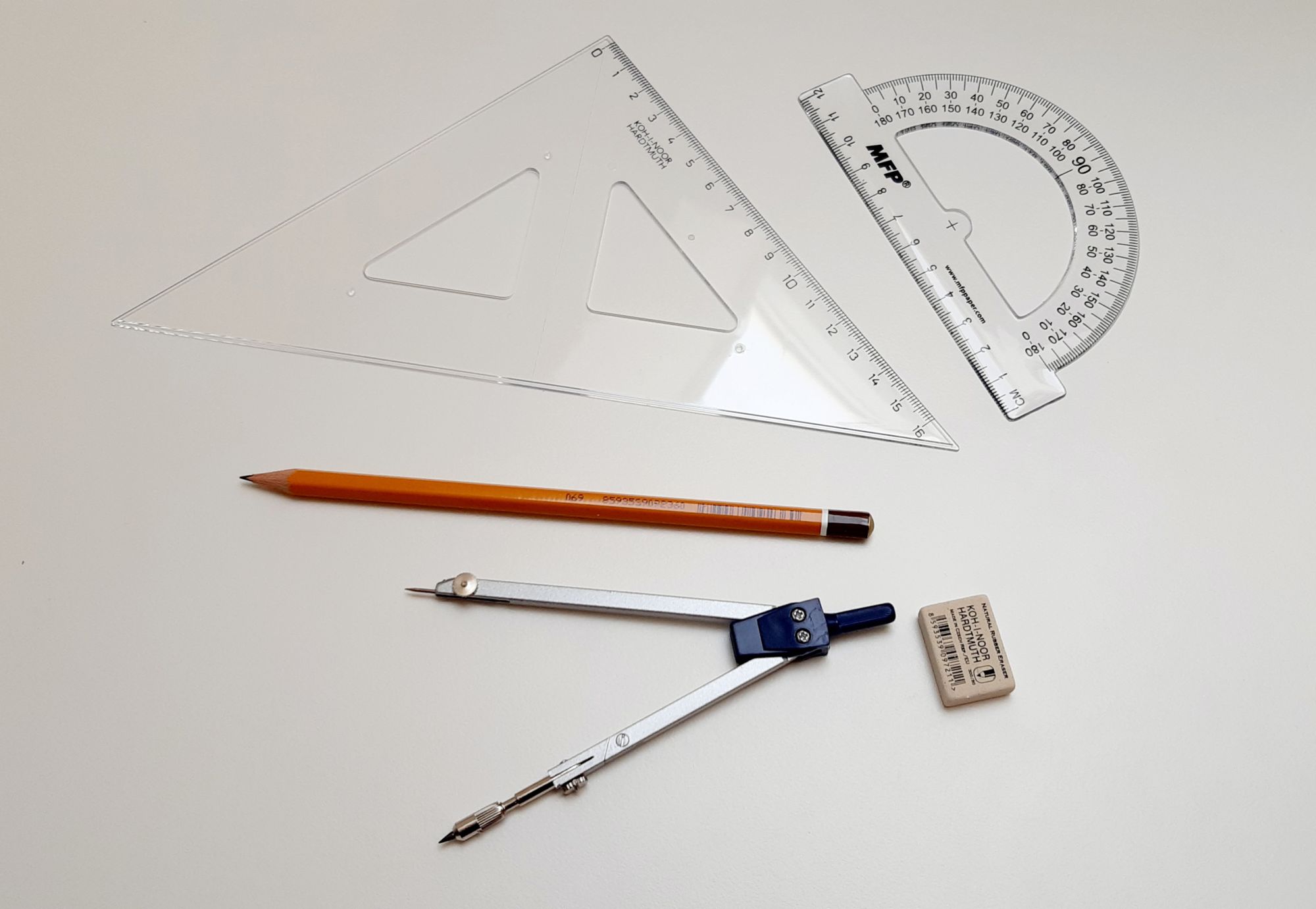 zdroj: www.dortartherapy.cz
Základní geometrické pojmy a útvary
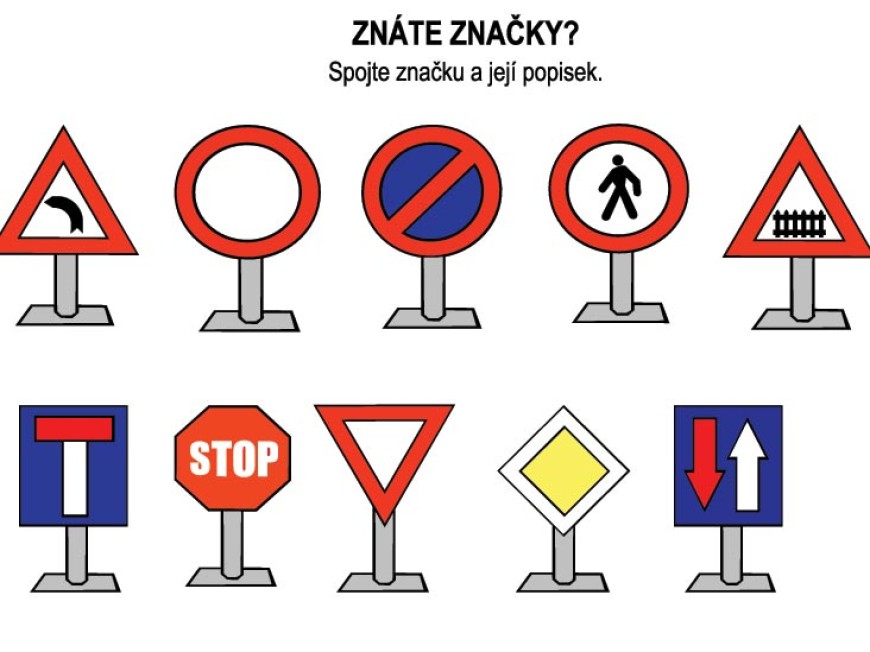 Velmi vhodnou činností k určování geometrických útvarů je využití tvaru dopravních značek, ale pozor!
Zdroj: www.detskestranky.cz
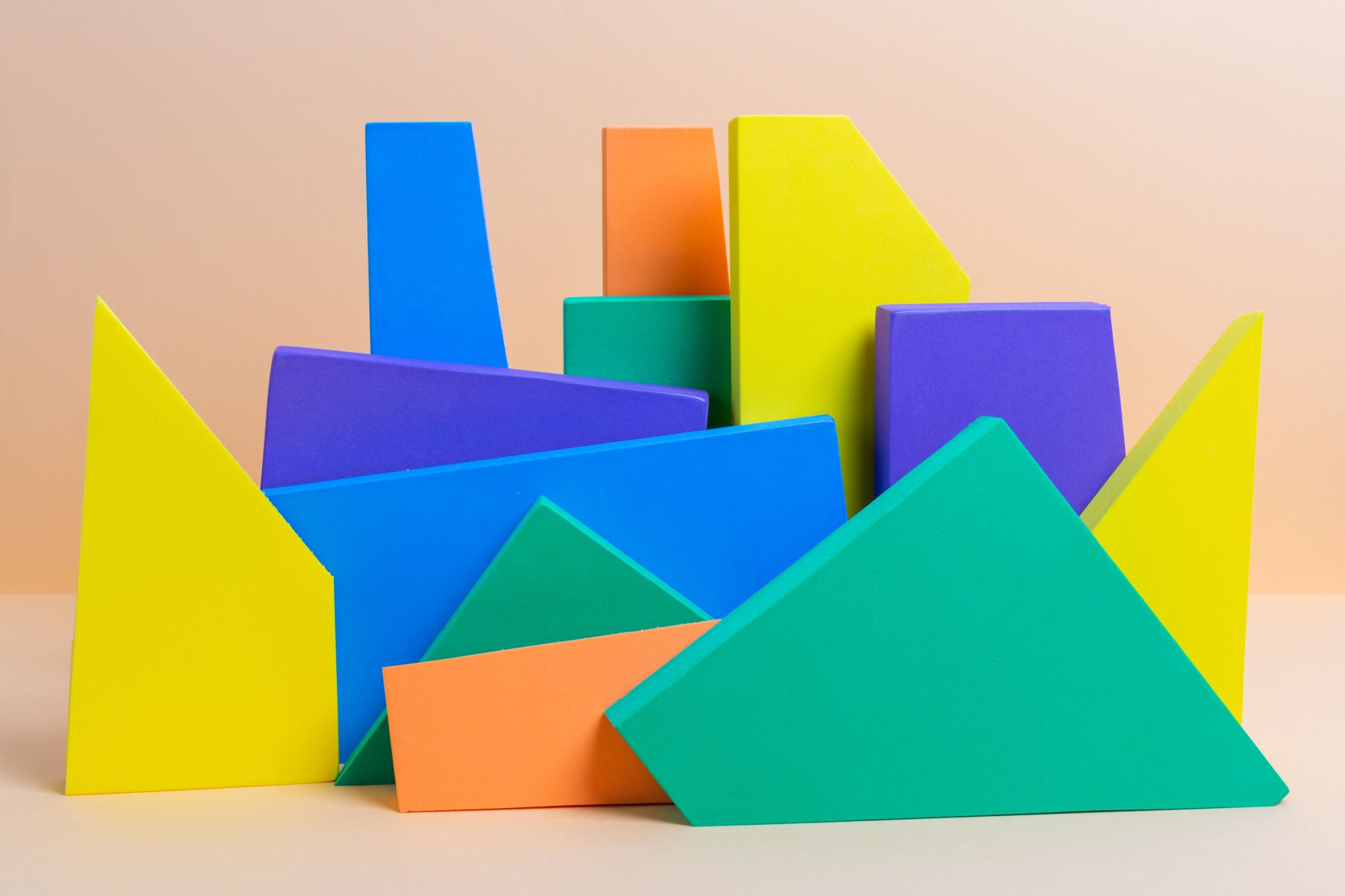 Činnosti, které podporují geometrické vnímání
vystřihování z papíru 

dokreslování obrázků (například silueta auta, silueta panenky apod.) 

obkreslování podle vzoru - vymalovávání obrázků
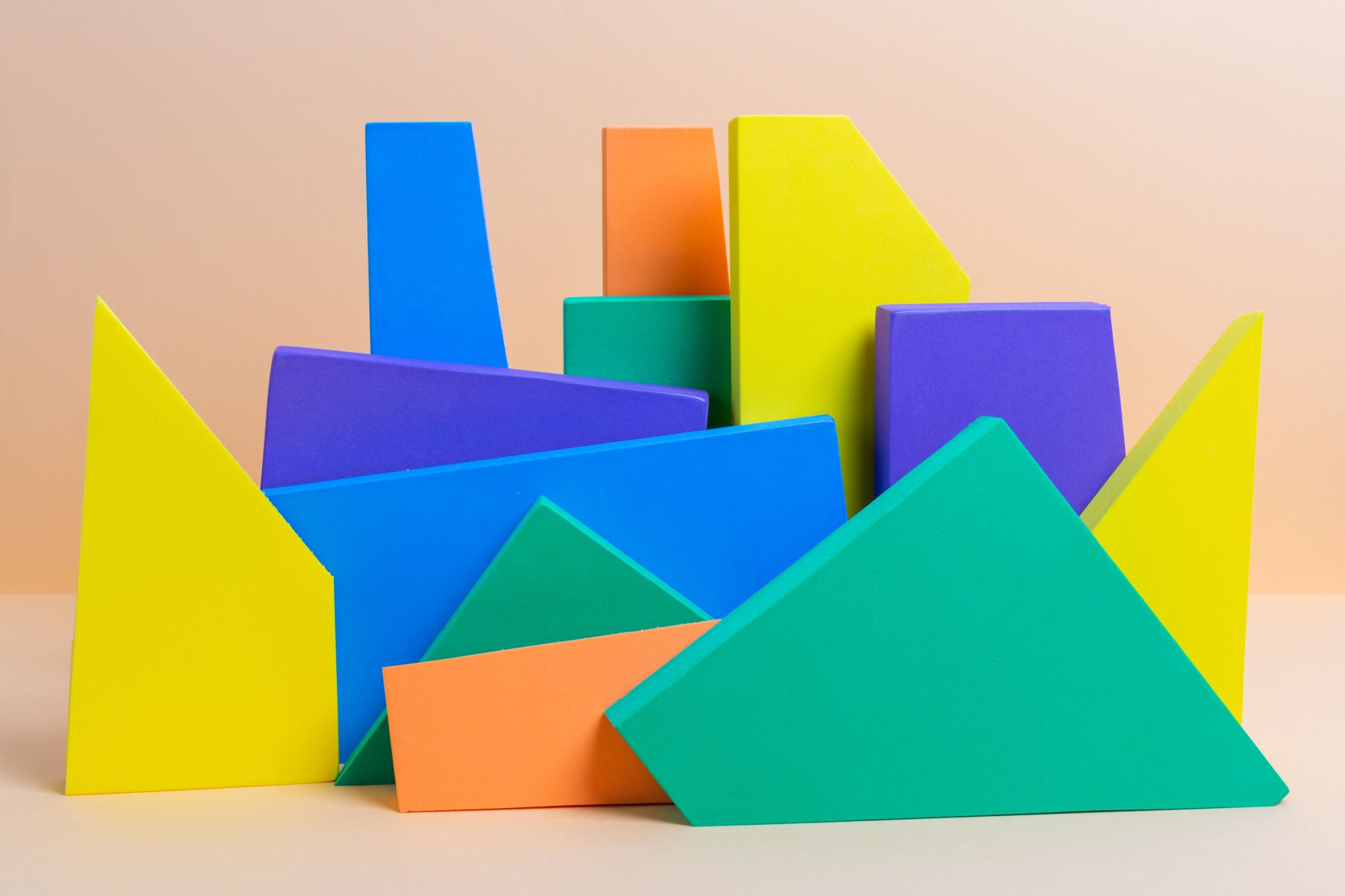 Činnosti, které podporují geometrické vnímání
kreslení čar při spojování stejných útvarů nebo obrázků 

řešení bludišť 

skládání z papíru
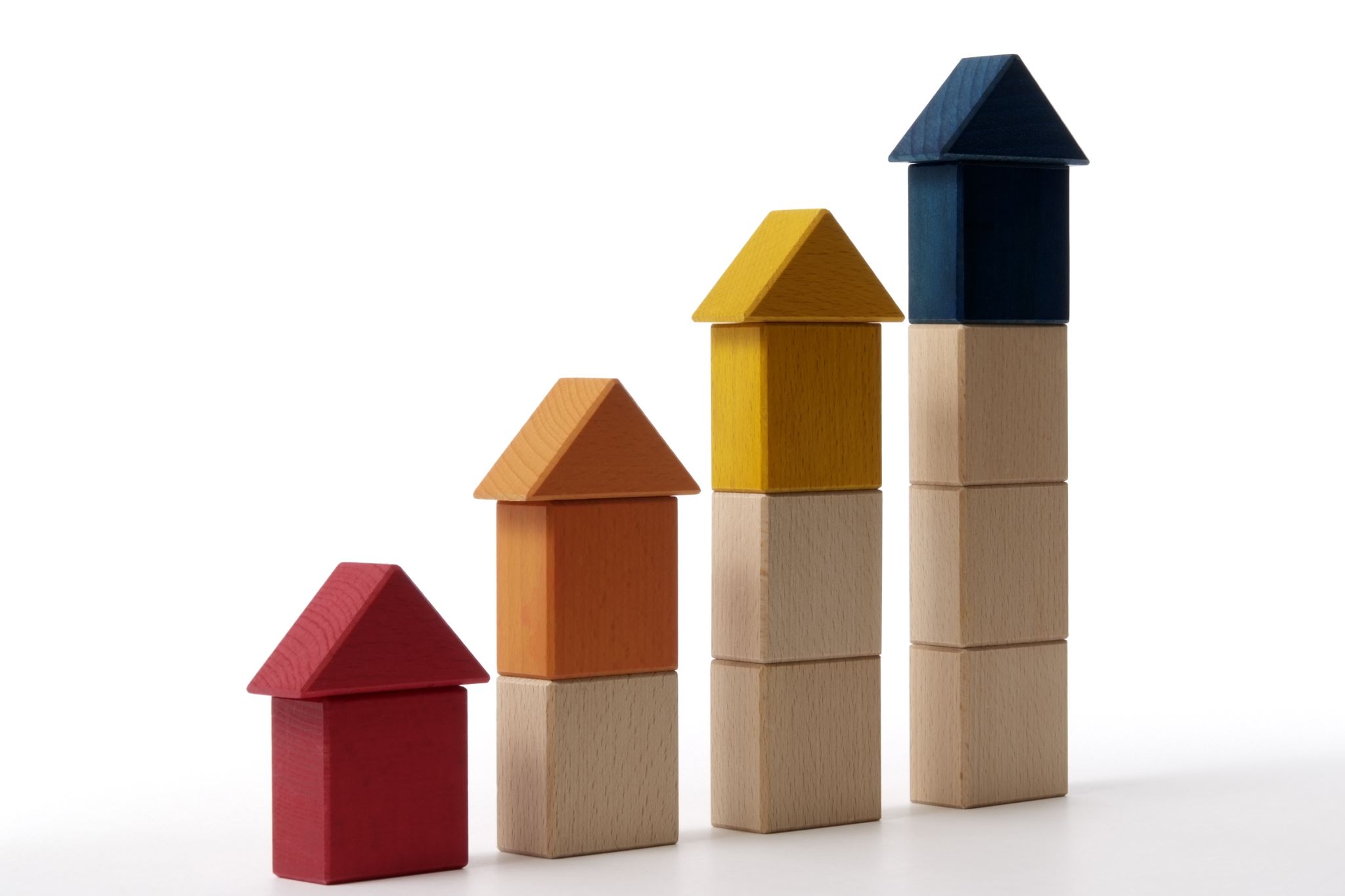 Činnosti, které podporují geometrické vnímání
nalepování geometrických útvarů 

stavby ze stavebnic (Lego, Merkur aj.)

pro rozvoj prostorové představivosti využíváme stavbu z krychlí
stavba z krychlí
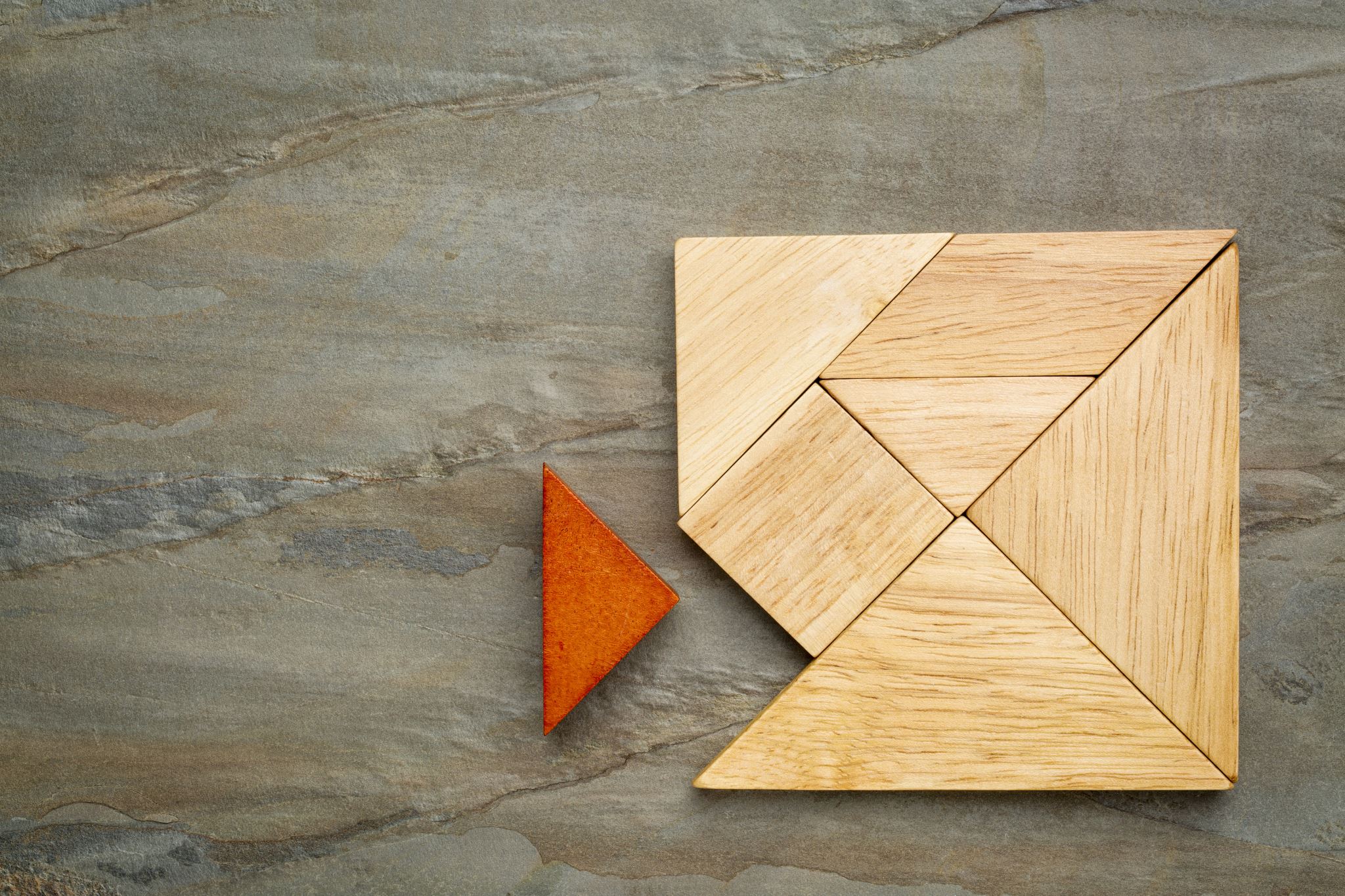 manipulativní činnosti s geometrickými útvary
Rovinná a prostorová geometrie - MatHelp - vytváření pojmů prostorové geometrie, rovinná geometrie
Činnosti, které podporují geometrické vnímání
video - odkaz - manipulativní činnost
geometrie v rovině a v prostoru
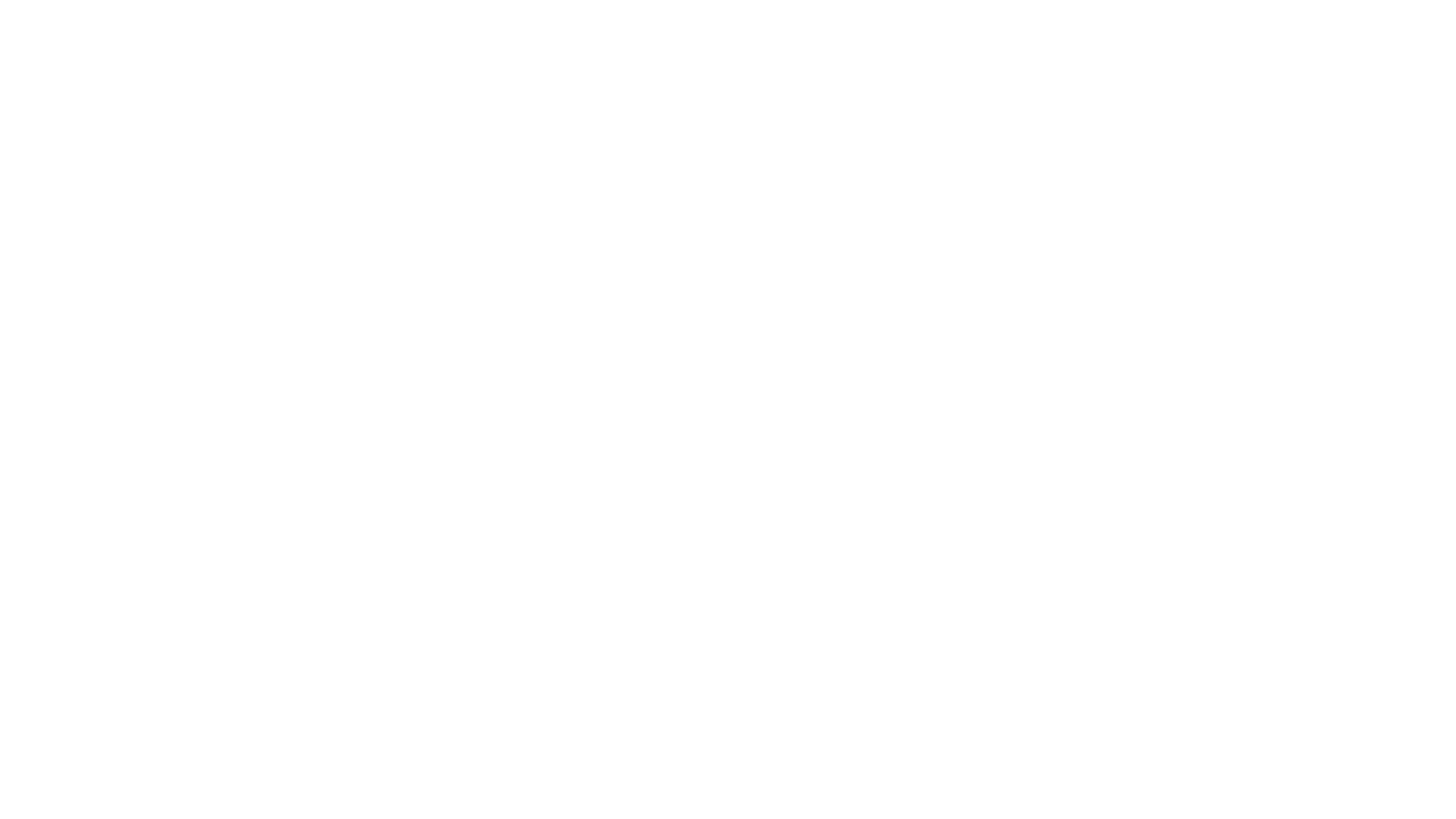 Problémy ŽÁKŮ v geometrii
Problémy ŽÁKŮ v geometrii
Problémy ŽÁKŮ v geometrii
Inspirace
Zajímavá geometrie pro každého - odkaz

Poznávání geometrie na 1. st. ZŠ rukama a manipulacemi - Darina Jirotková, Magdalena Málková - odkaz - video

Manipulativní činnost pro 2. stupeň - odkaz - videa
POMŮCKY
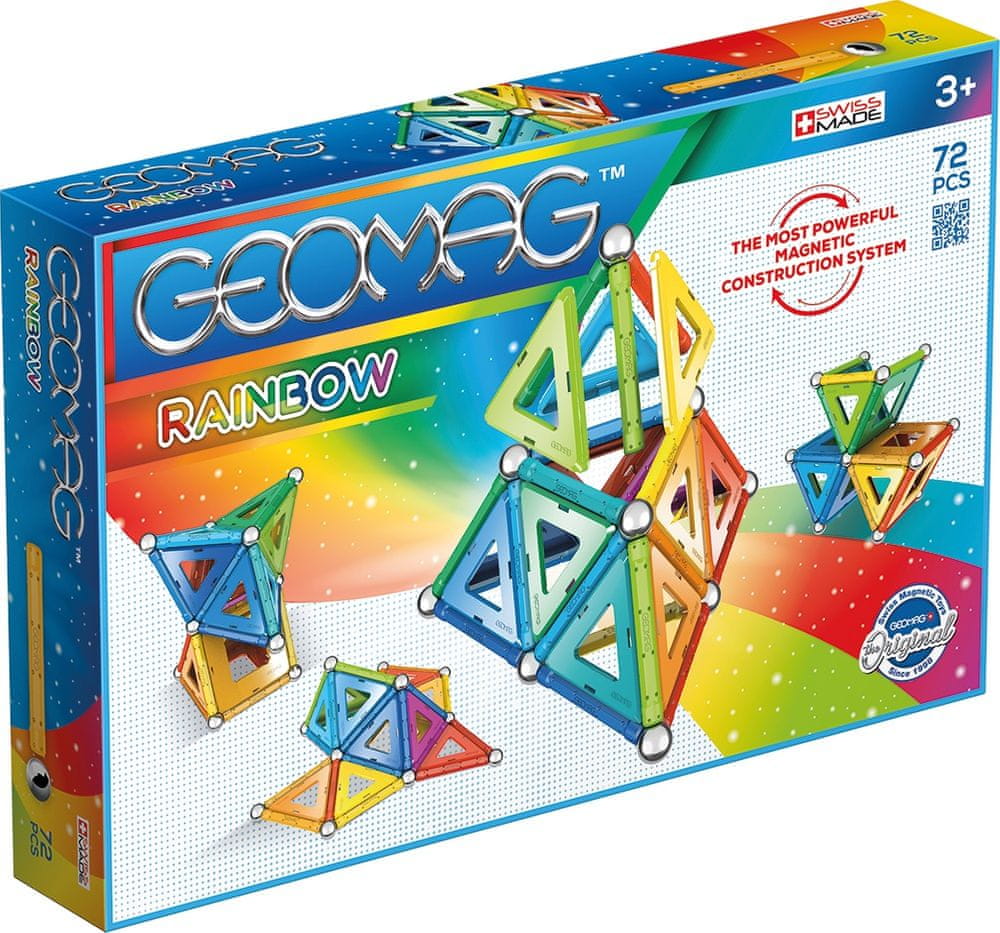 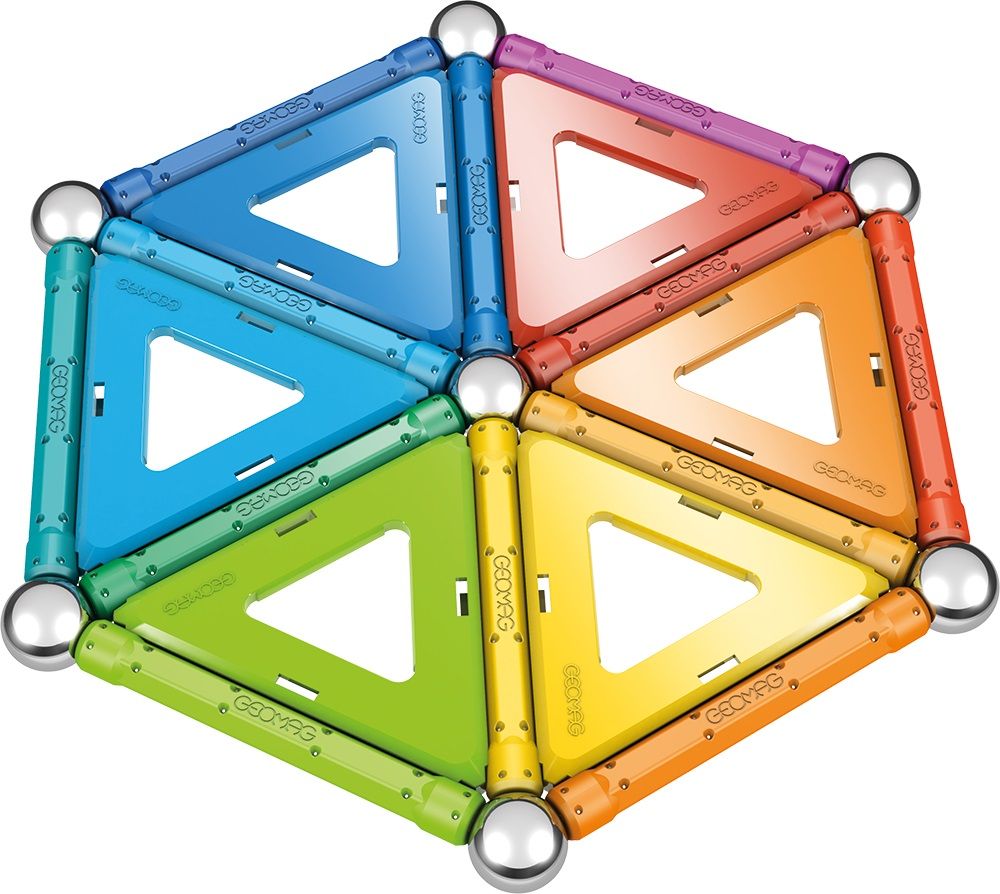 Geomag

 Magformers
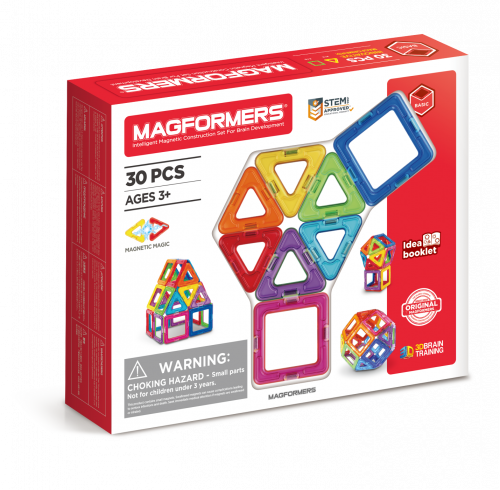 Zdroj: www.mall.cz
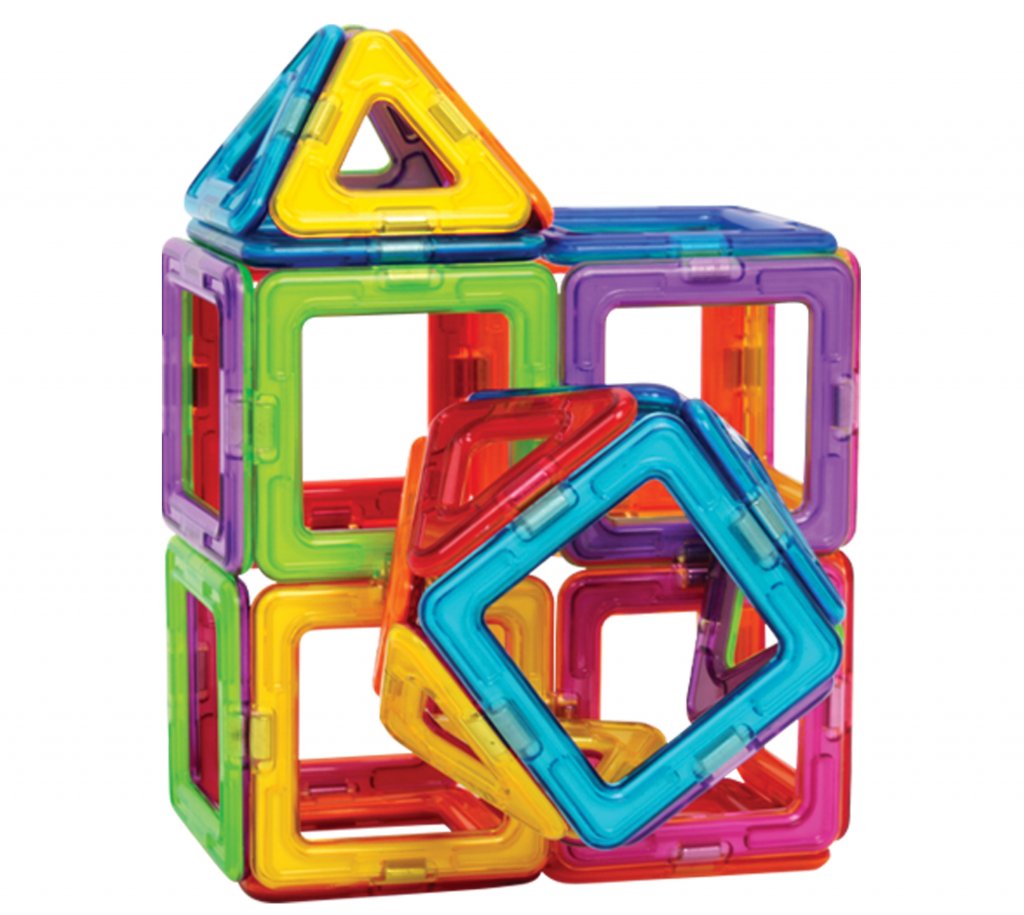 Zdroj: www.magformers.cz
pomůcky
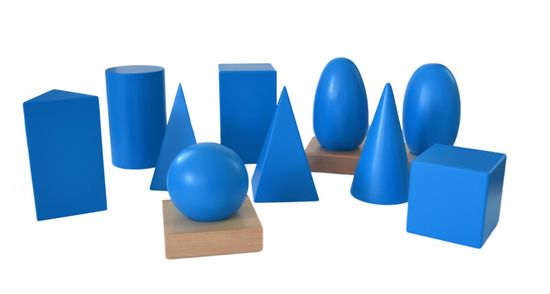 geometrická tělesa



 trojsložkové karty
Zdroj: www.mall.cz
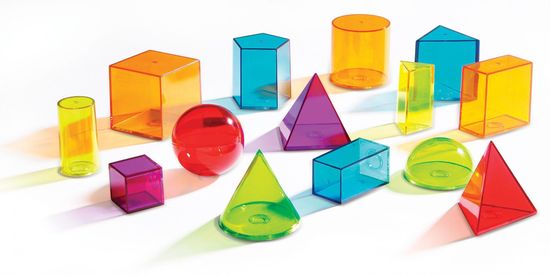 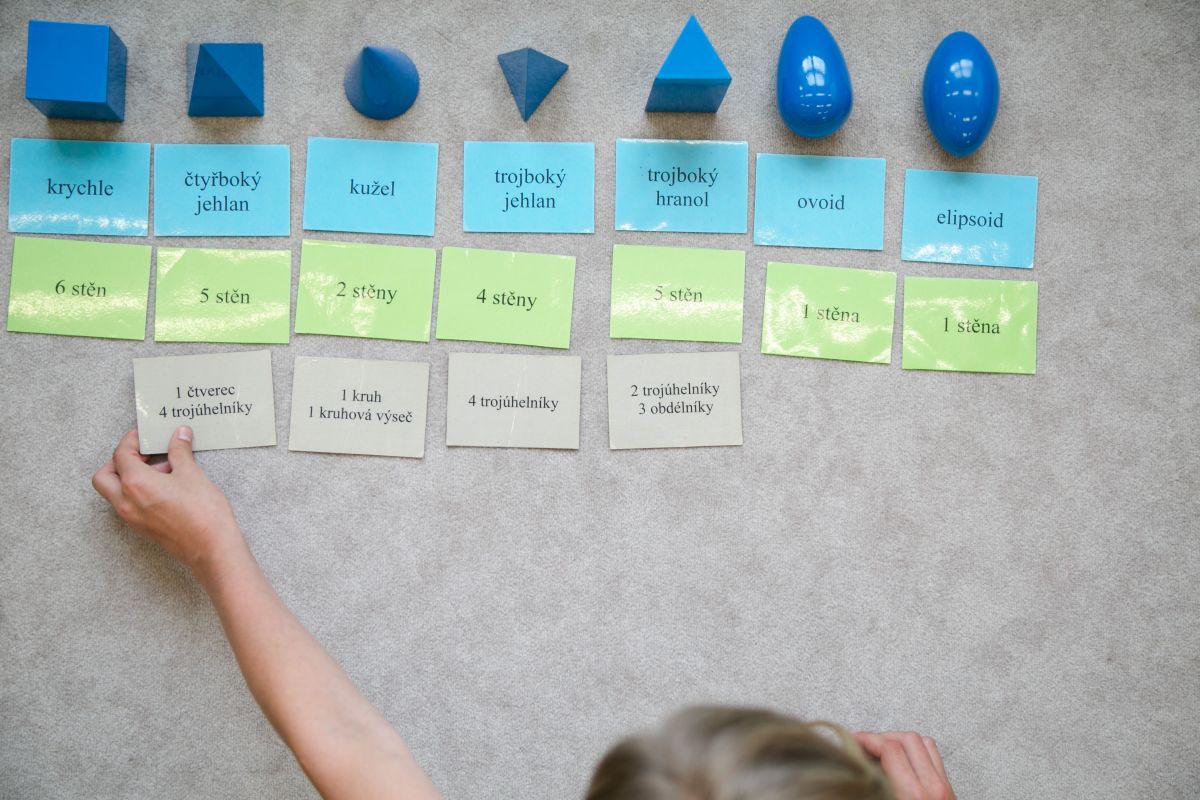 Zdroj: http://www.montessoricr.cz
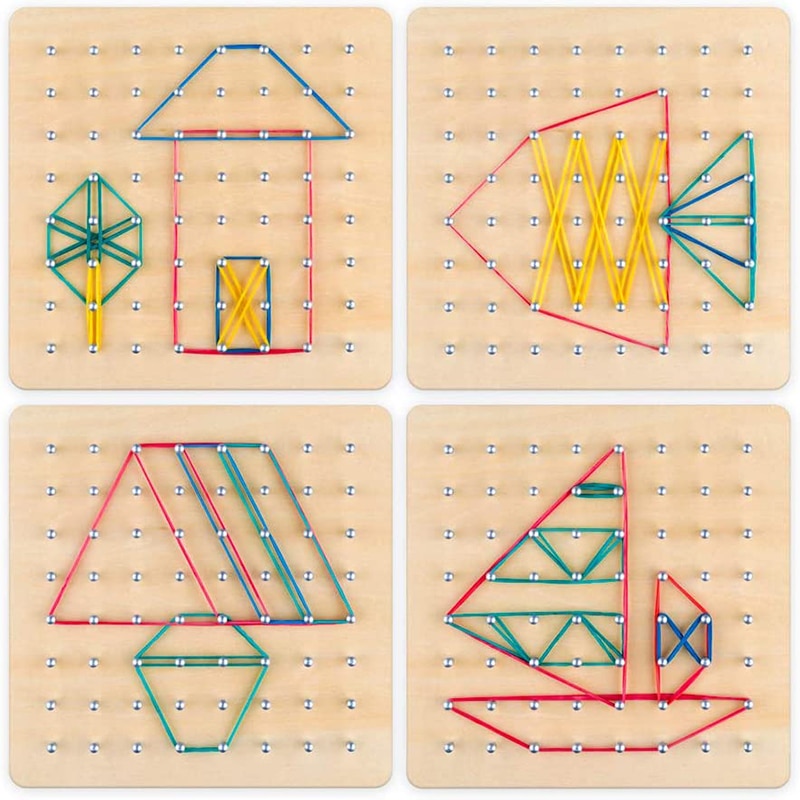 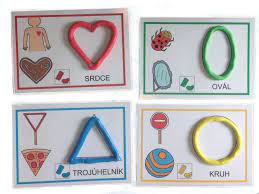 pomůcky
Geoboard



 plastelína, modré trojúhelníky, geometrická dřívka
Zdroj: www.aliexpress.com
Zdroj: www.ucimeseradi.cz
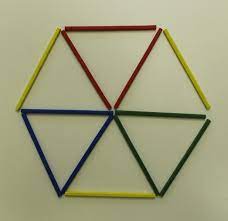 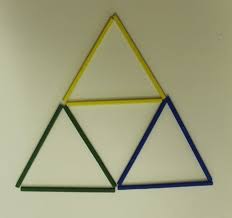 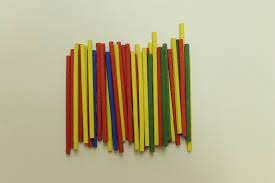 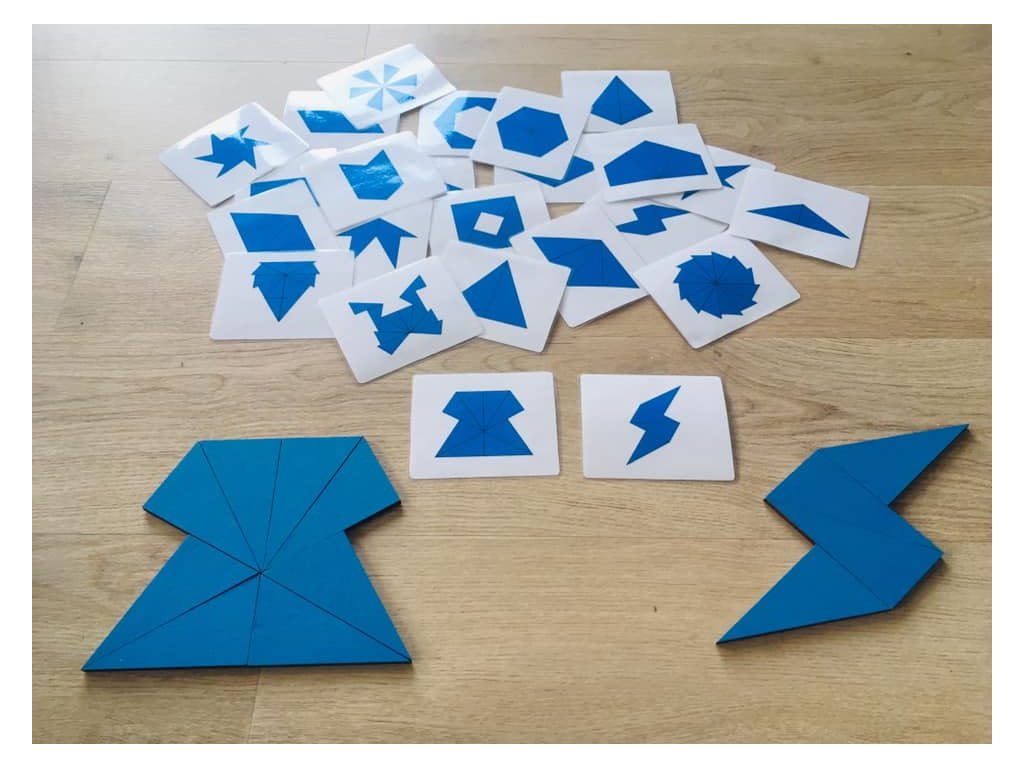 Zdroj: www.h-ucebnice.cz
Zdroj: www.mamabe.cz
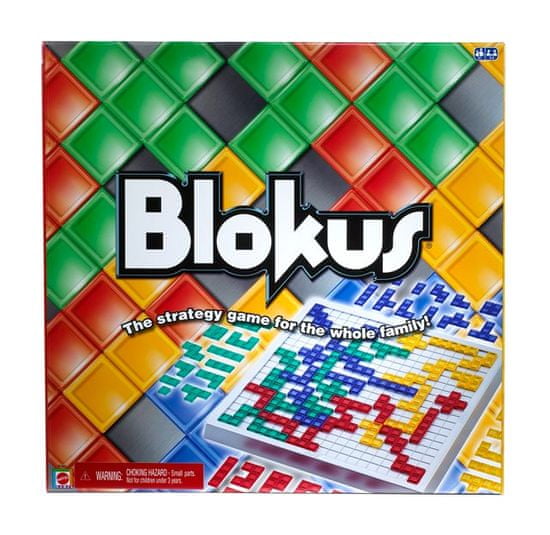 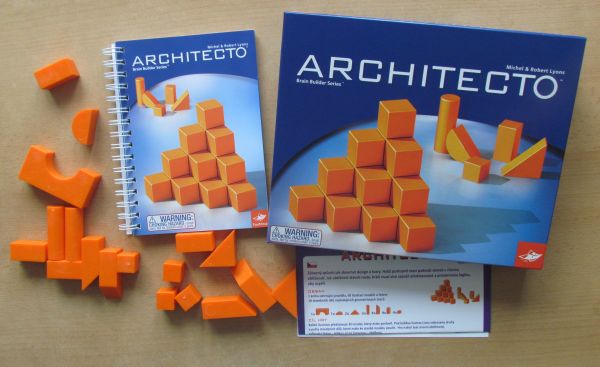 pomůcky
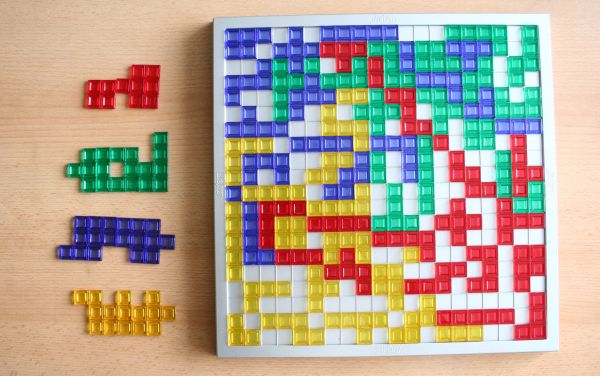 hry pro rozvoj prostorové představivosti: Architekto, Blokus, Tantrix, Digit
zdroj: www.deskovehry.com
zdroj: www.deskovehry.com
Zdroj: www.mall.cz
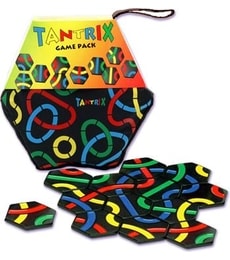 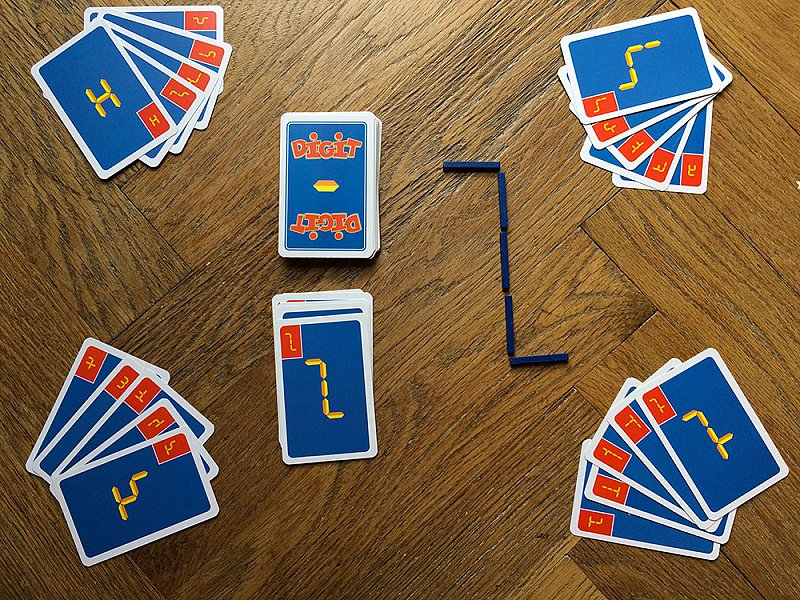 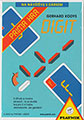 Zdroj: www.svet-her.cz
Zdroj: www.deti.mensa.cz
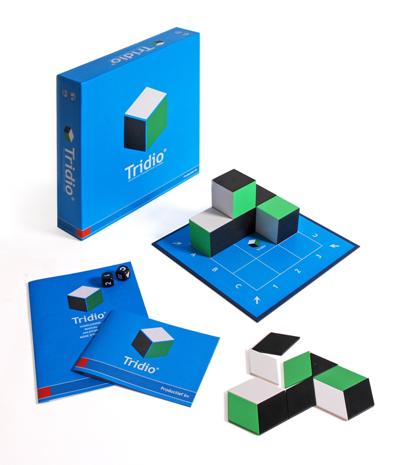 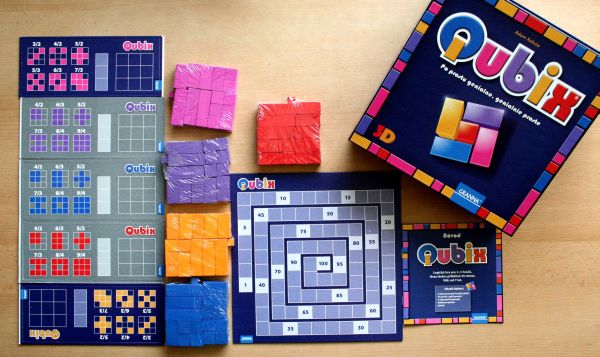 pomůcky
Tridio, Qubix, dřevěný tangram, Cubissimo, IQ puzzle, 3D piškvorky, Na ledové kře
zdroj: www.deskovehry.com
Zdroj: www.hshsport.cz
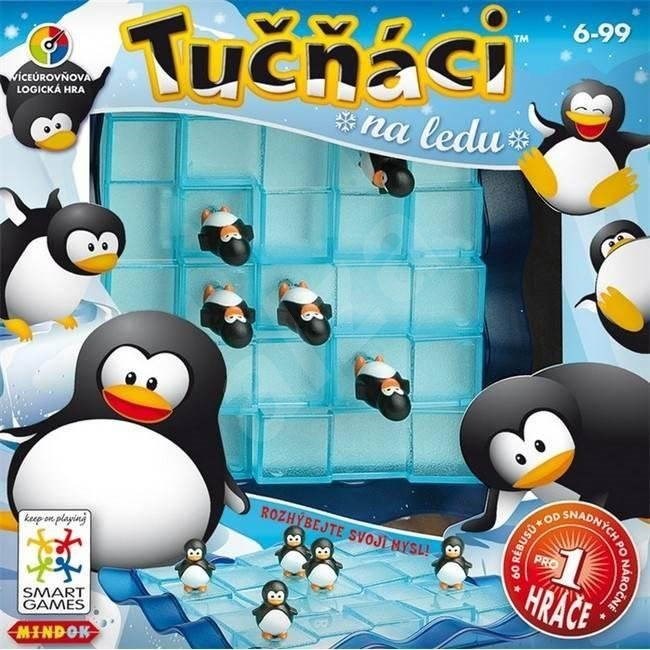 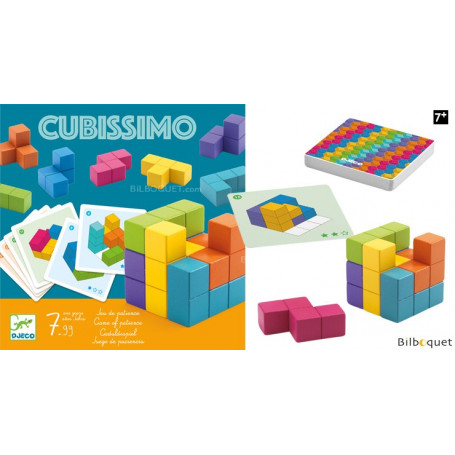 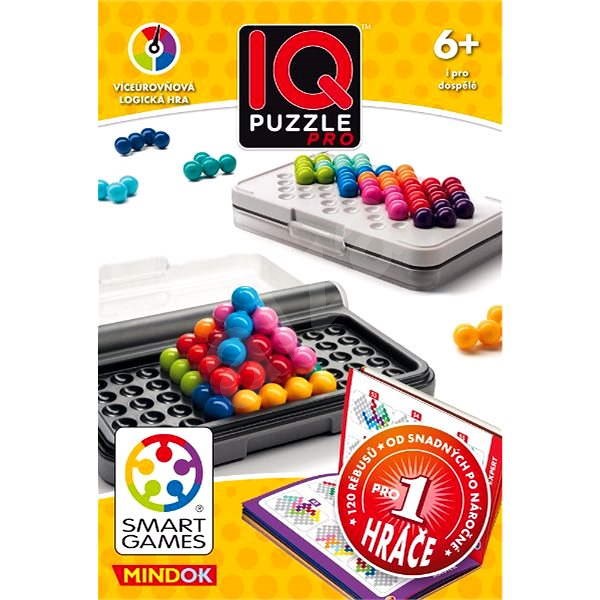 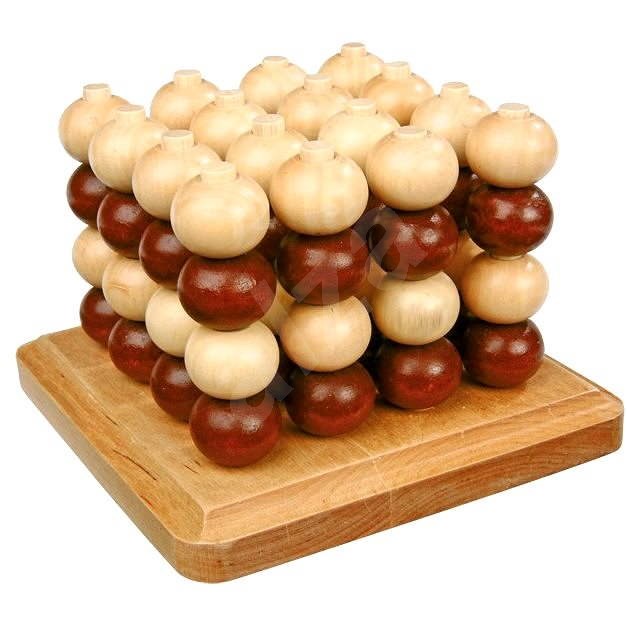 Zdroj: www.alza.cz
Zdroj: www.alza.cz
Zdroj: www.bilboquet.com
Zdroj: www.alza.cz
literatura
Blažková, R. (2017). Didaktika matematiky se zaměřením na specifické poruchy učení. Brno: Masarykova univerzita. 

Blažková, R. (2010). Rozvoj matematických pojmů a představ u dětí předškolního věku [web]. 
     Dostupné z: https://is.muni.cz/do/rect/el/estud/pedf/js10/rozvoj/web/index.html 

Blažková, R., Matoušková, K., Vaňurová, M., & Blažek, M. (2004). Poruchy učení v matematice a možnosti jejich nápravy. Brno: Paido.   

Blažková, R., Matoušková, K., & Vaňurová, M. (2002). Kapitoly z didaktiky matematiky (slovní úlohy, projekty). Brno: Masarykova univerzita. 
  
Pavlíčková, L. (2020). Interaktivní osnova k předmětu Strategie podpory matematické gramotnosti. Brno.
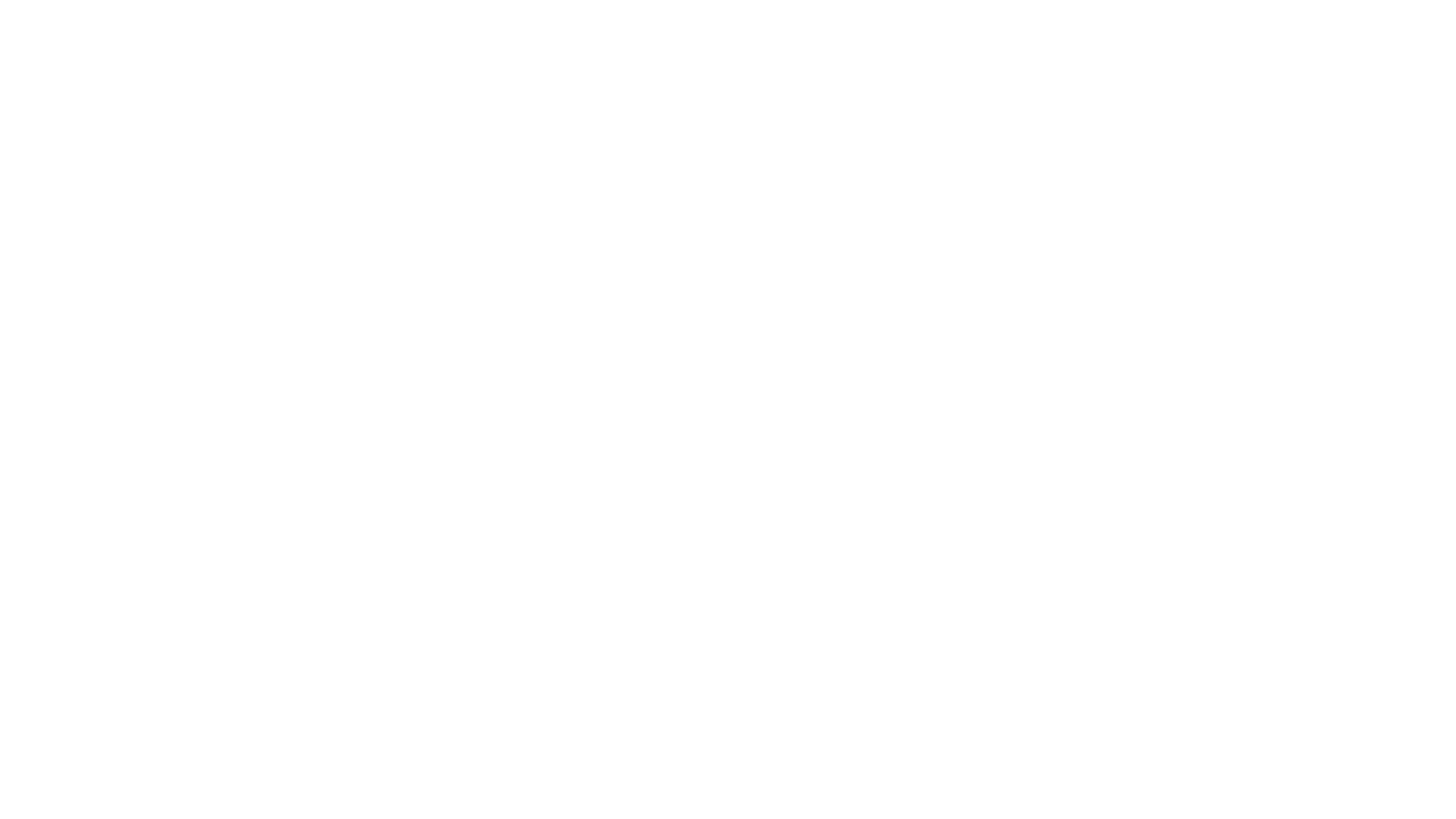 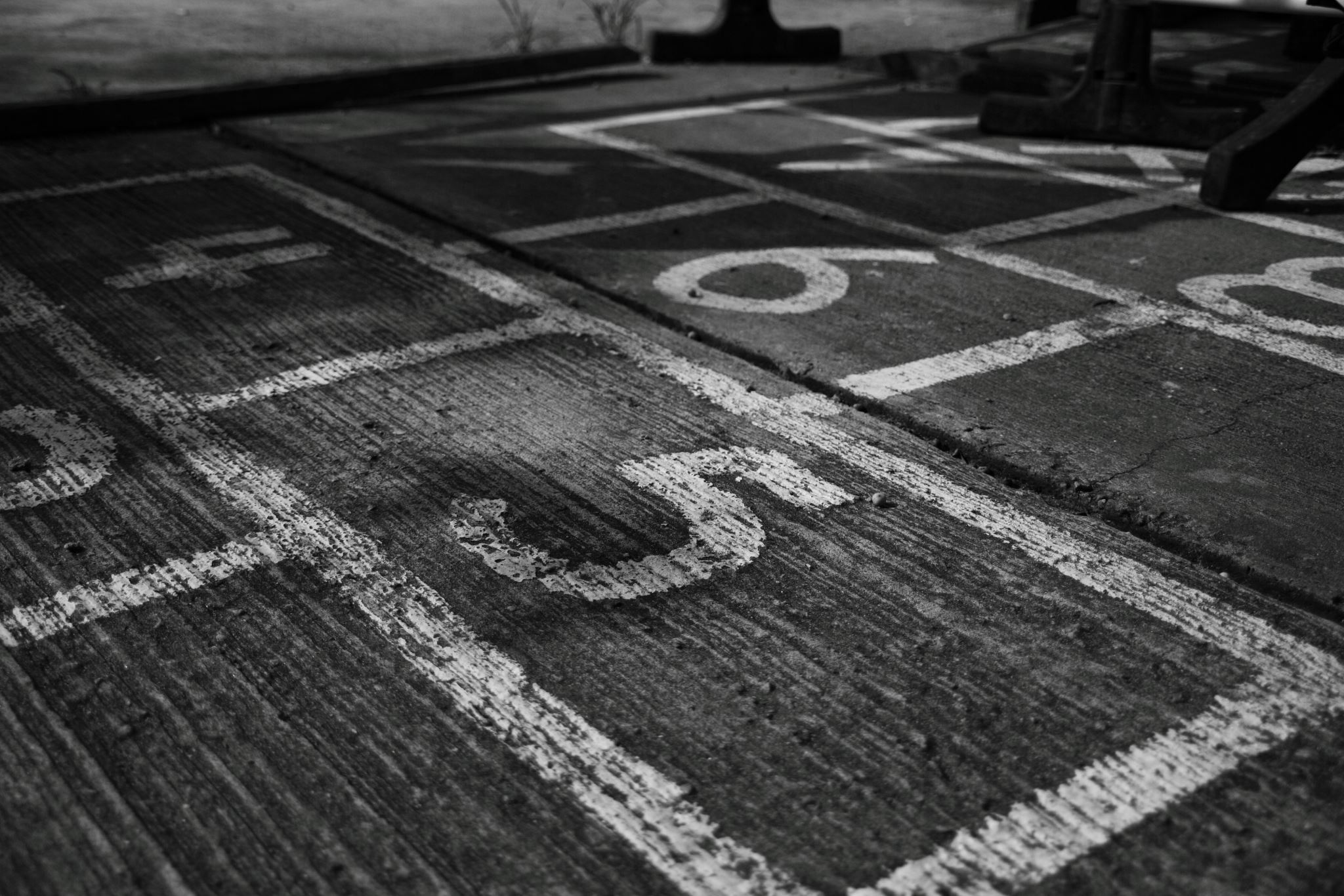 Děkuji za pozornost!